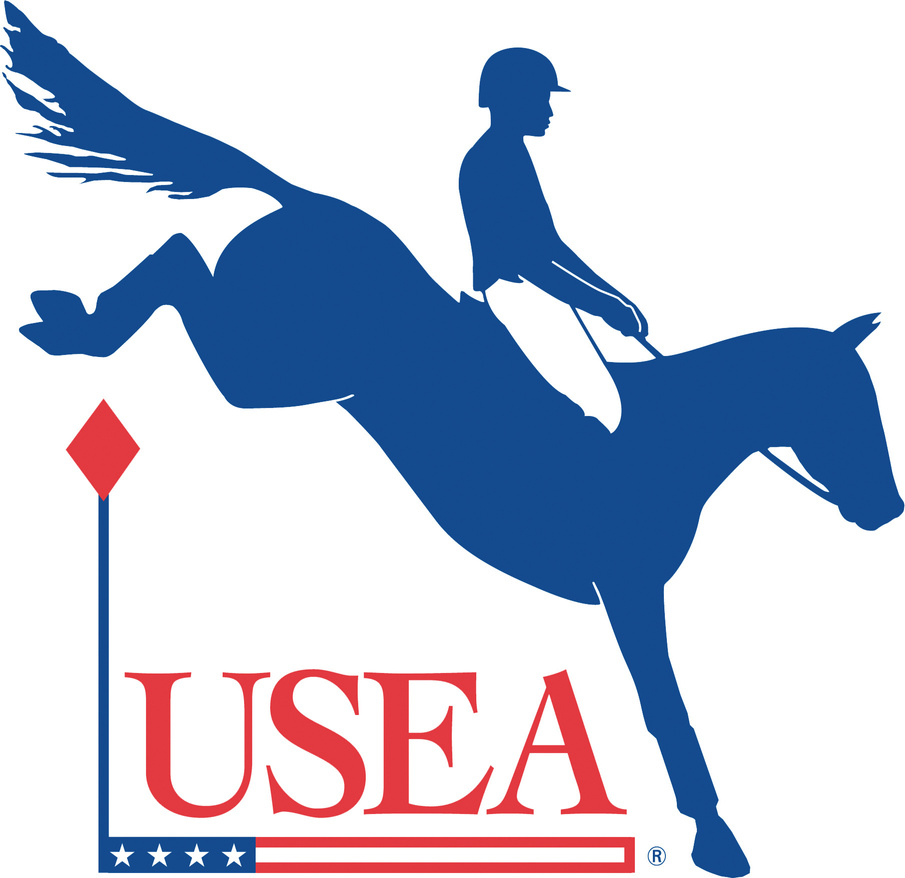 Preceptor Training
                     USEA LOC Committee
                     2024
Precepting:  Objectives
Preceptor	: Nuts and Bolts
The candidate is required to contact the organizer and received permission to apprentice at the event.
When the candidate contacts you to apprentice, please see if they have contacted the organizer.
The candidate is responsible to be with the preceptor during the competition. A person that is precepting for a President of a Ground Jury/TD position should be at the competition when you start on the day prior to the competition and then when the competition ends.  This could be one day or more than one day. 
The candidate must be at the competition for the level of their license, ie r, R, S.  A small r needs to have a certain number of competitions that at least have Preliminary.
Precepting:  Candidate Expectations
Preceptor Responsibilities
Your responsibility is first is to the event and then to the candidate. 
Allow the candidate to participate in discussions and meetings
Teach the candidate how to Read the Rule book
Teach the candidate how to measure SJ courses and XC courses
Teach the candidate how to do the math in figuring times for SJ and XC
Review with the candidate the expectations of being an official
Review with the candidate what constitutes a conflict
Review and model behavior that is respectful to the competitor, organizer and objective.
Review the evaluations with the candidate and provide constructive feedback during the experience.
Preceptor Responsibilities: basic concepts for all
Precepting Strategies
Plan out activities that provide experiences for the prospective official/upgrade candidates.
Prospective officials/upgrade candidates should be observing and following you as a preceptor
Examples of areas that they should be exposed too:
 Dressage ring steward
Jump judge
Scribe
Ring crew
Scoring, 
Control
Observed the secretary
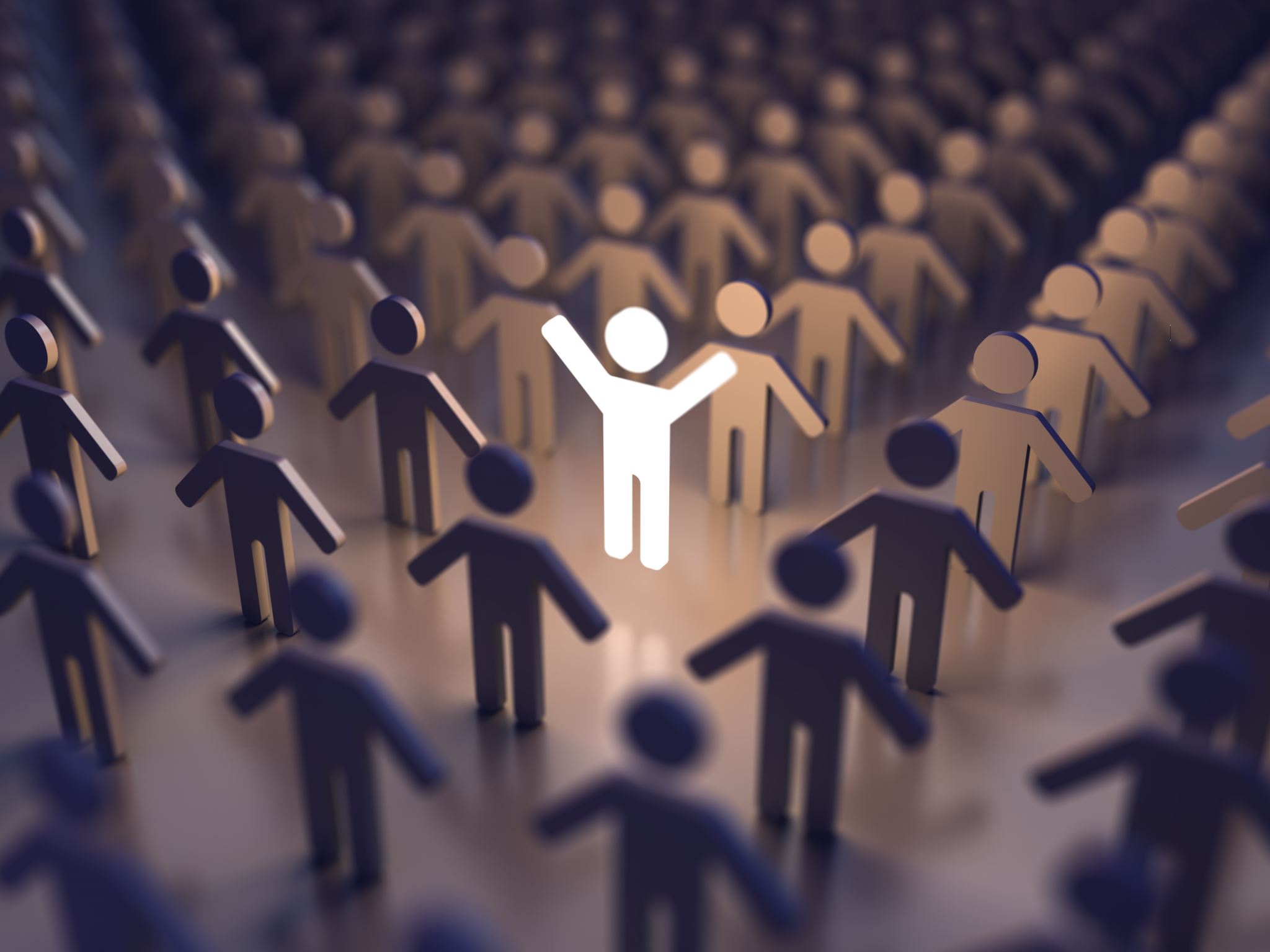 Responsibilities
Candidates need to have a good overall view of the competition and what your role is at the competition as an official
Spend time with them prior so that the apprenticeship will be meaningful.
Candidates will come to you with many levels of experience make sure that you help them feel in the gaps of areas that they need to work on.
You must sit down with them and review the evaluation.  Be prepared to provide constructive direction. The candidate needs to sign as do you.
If a candidate doesn’t seem to understand or you think that they need more experience, then your discussion with that should be reflective of their need to address these areas of concern.  You must document this on the forms.
Talking to the Candidate
Talking to the Candidate
Ask the candidate what they viewed as the issue.
Ask them what solutions could have been used
Ask the candidate how they felt about the situation and what type of thoughts that they were having during the situation.
Ask them how they would have reacted, or if they had reacted what would have been a better approach
Ask them what types of strategies can be used to make objective decisions.
Talk to the candidate about your perceptions of their actions above. 
Provide specific feedback.
Talking to the Candidate
Providing Constructive Feedback
Documenting the Experience
Documenting the Experience
Updated Preceptor Criteria: The USEF has indicated that the USEA LOC committee has the leeway to chose or not chose candidates for  being a preceptor.
Application Criteria
Preceptor applicants must have been a licensed official and currently active at the relative level for five years or more. Active is defined as officiated at a minimum of nine events over the past three years as a USEF Eventing Judge, FEI Eventing Judge, USEF Eventing TD, FEI Eventing TD, USEF Eventing CD, or FEI Eventing CD.
 Review
The Preceptor List will be reviewed and updated annually during the USEA Annual Meeting or throughout the competition year. New Preceptor applications will be reviewed at USEA Annual Meeting. ELOC Committee members may nominate eligible officials for consideration and those nominated individuals are required to submit an application. 
.
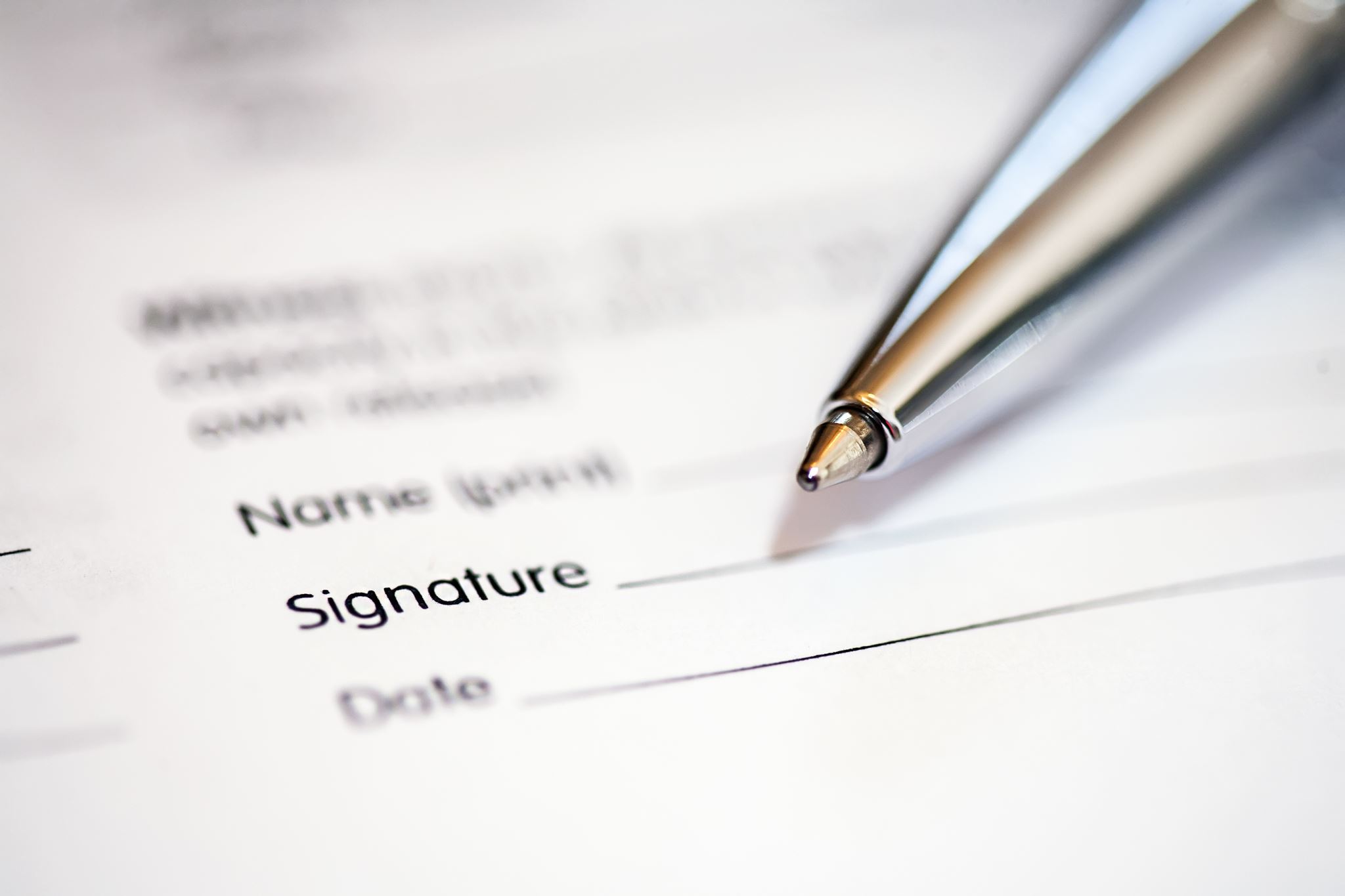 Updated Preceptor Criteria
Maintenance Criteria 
Preceptors must meet the following maintenance criteria: 
Maintain the applicable USEF or FEI Judge, TD, or CD license 
Current USEA Membership and USEF Active Membership
Officiate at a minimum of nine competition within the past three years with the applicable license
Preceptors must notify the USEA LOC every two years that they are interested in continuing to be a preceptor, if not their name will be removed from the preceptor list.
Updated Preceptor Criteria
Removal from the Preceptor List
Preceptors who do not meet the maintenance criteria by December 1 of the current year will be removed from the Preceptor List. Waivers may be granted to officials who have been licensed for more than 10 years. These waivers must be approved by the USEA ELOC. 
 
A Preceptor may be removed from the List, after an investigation and discussion with the Preceptor, by a majority vote of the ELOC Committee for any of the following reasons:
The Preceptor has no time or interest in working with apprentices.
Receipt of complaints from apprentices to USEA or USEF.
The Committee feels that at this time the Preceptor is not up to the standard required.
The Preceptor does not meet the maintenance criteria.
 
Preceptors who no longer wish to be part of the program should advise the co-chairs of the ELOC in writing of their desire to be removed from the Preceptor List.
Questions?
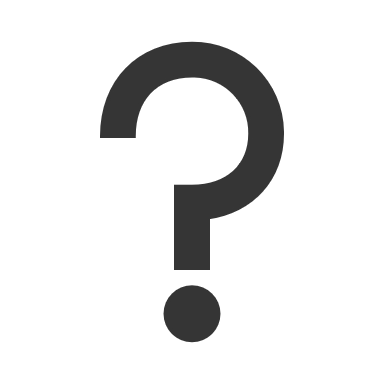 Thank you!